Bygga Europa med
lokala företrädare
Ett nätverk av lokala beslutsfattare inom EU, som
arbetar tillsammans med EU-frågor
Bygga Europa medlokala företrädare
Vad är
”Bygga Europa med	lokala företrädare”?
Bygga Europa medlokala företrädare
Vad är ”Bygga Europa medlokala företrädare”?
EU-projekt “Bygga Europa med lokala företrädare” är baserat på principen om att kommunikation om EU är ett gemensamt ansvar för EU-institutionerna och medlemsstaternas myndigheter, inklusive och med utgångspunkt på den lokala nivån.
Bygga Europa medlokala företrädare
Vem kan ansluta till projektet?
Vi uppmuntrar lokala kommuner av alla storlekar, särskilt mindre kommuner (mindre än 100 000 invånare), som inte är lika målinriktade för EU:s utåtriktade verksamhet, att ansöka om medlemskap och bli medlemmar.
Bygga Europa medlokala företrädare
Hur du går med i nätverket – registreringsförfarandet
Bygga Europa medlokala företrädare
Hur du går med i nätverket – registreringsförfarandet
För att ansöka måste den lokala myndigheten fylla i en ansökningsblankett och ange namnet på det kommunalråd som ska bli medlem i nätverket.
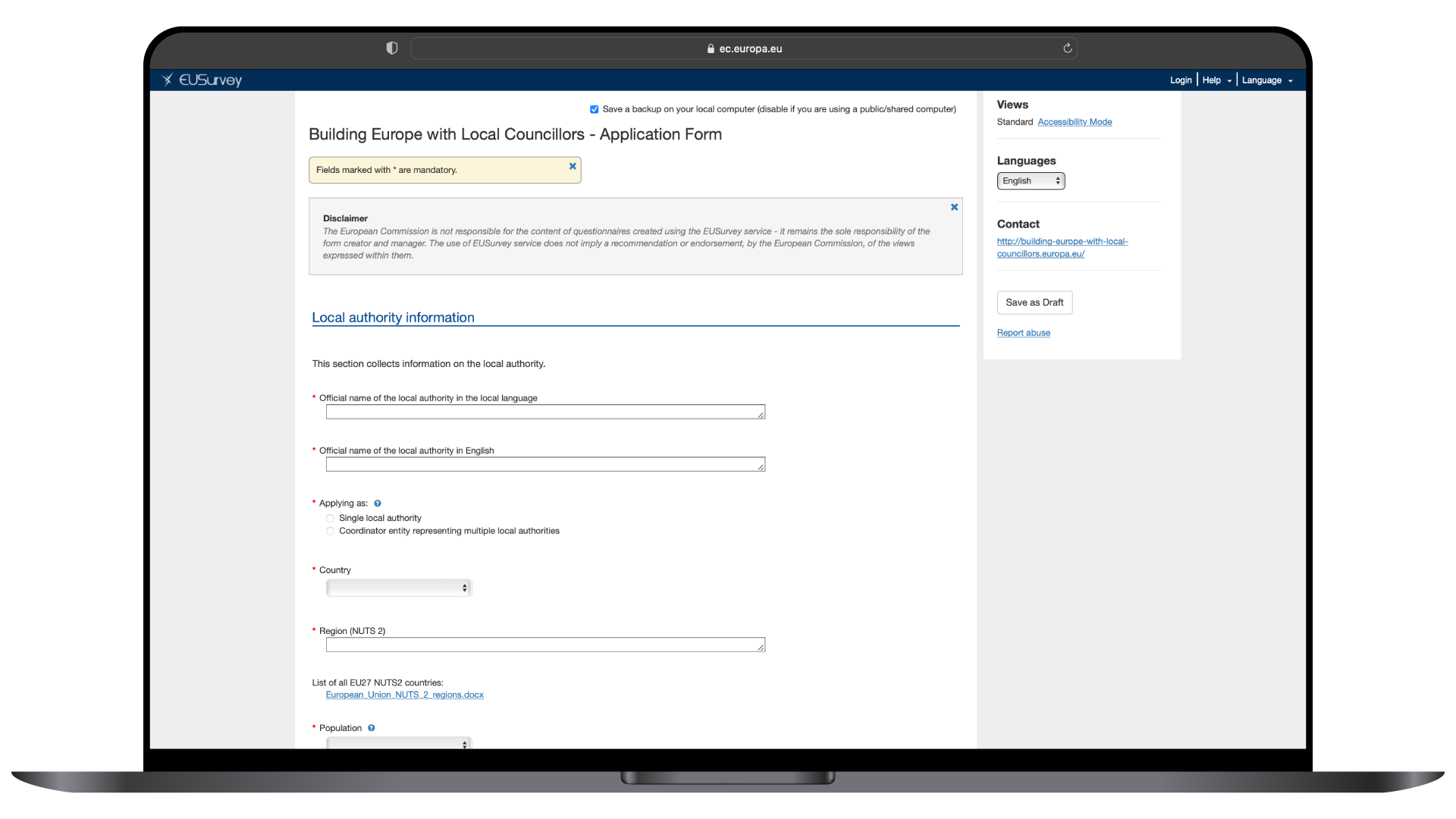 Bygga Europa medlokala företrädare
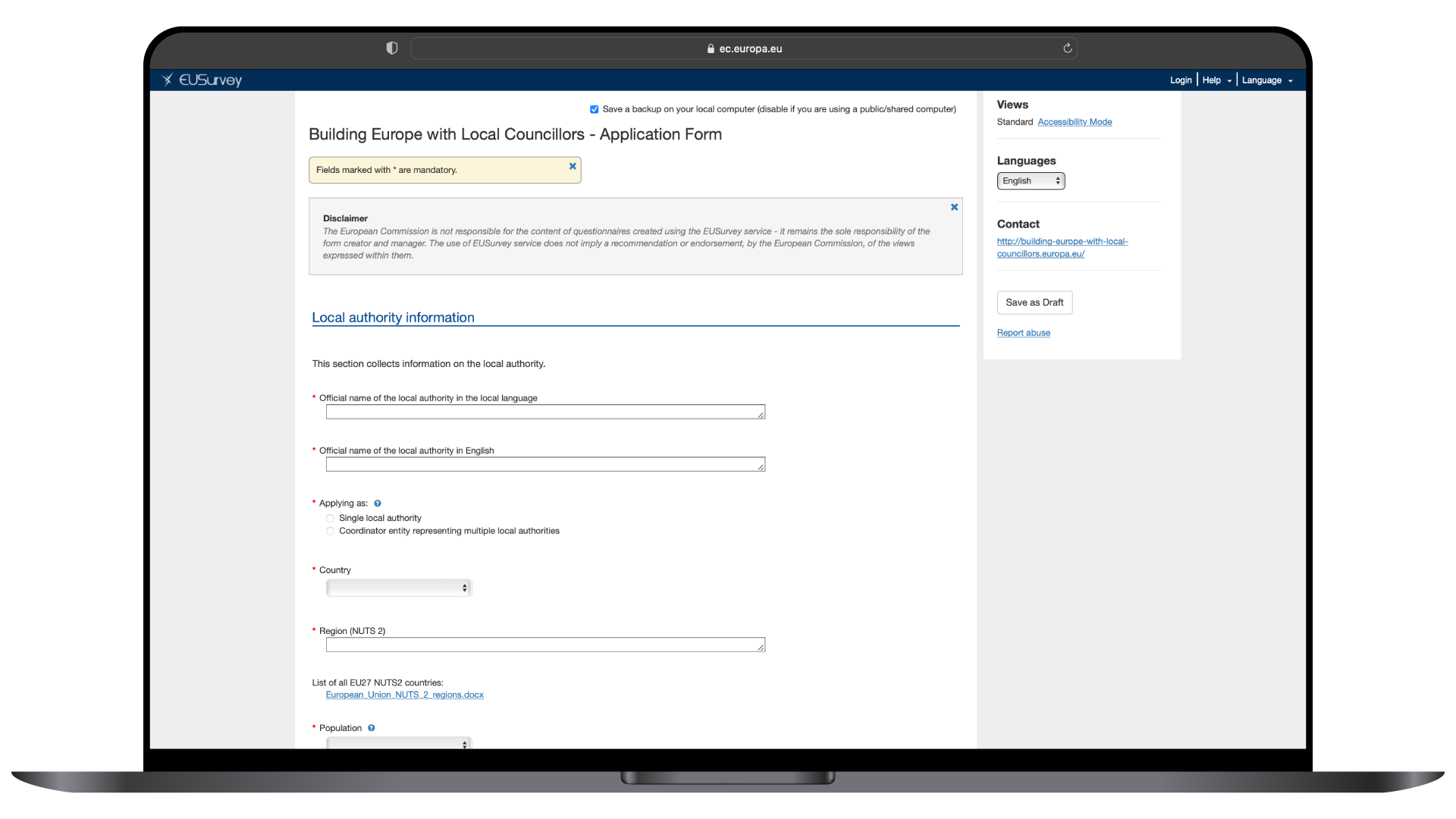 Hur du går med i nätverket – registreringsförfarandet
För att ansöka måste den lokala myndigheten fylla i en ansökningsblankett och ange namnet på det kommunalråd som ska bli medlem i nätverket.
Bygga Europa medlokala företrädare
Hur du går med i nätverket – registreringsförfarandet
Ansökningsformuläret på nätet åtföljs av en undertecknad deklaration där undertecknarna uttrycker sitt intresse och engagemang för att representera Europa i sin region. Denna förklaring måste undertecknas av både kommunens beslutsfattare och den utsedda lokala juridiska ombudet.
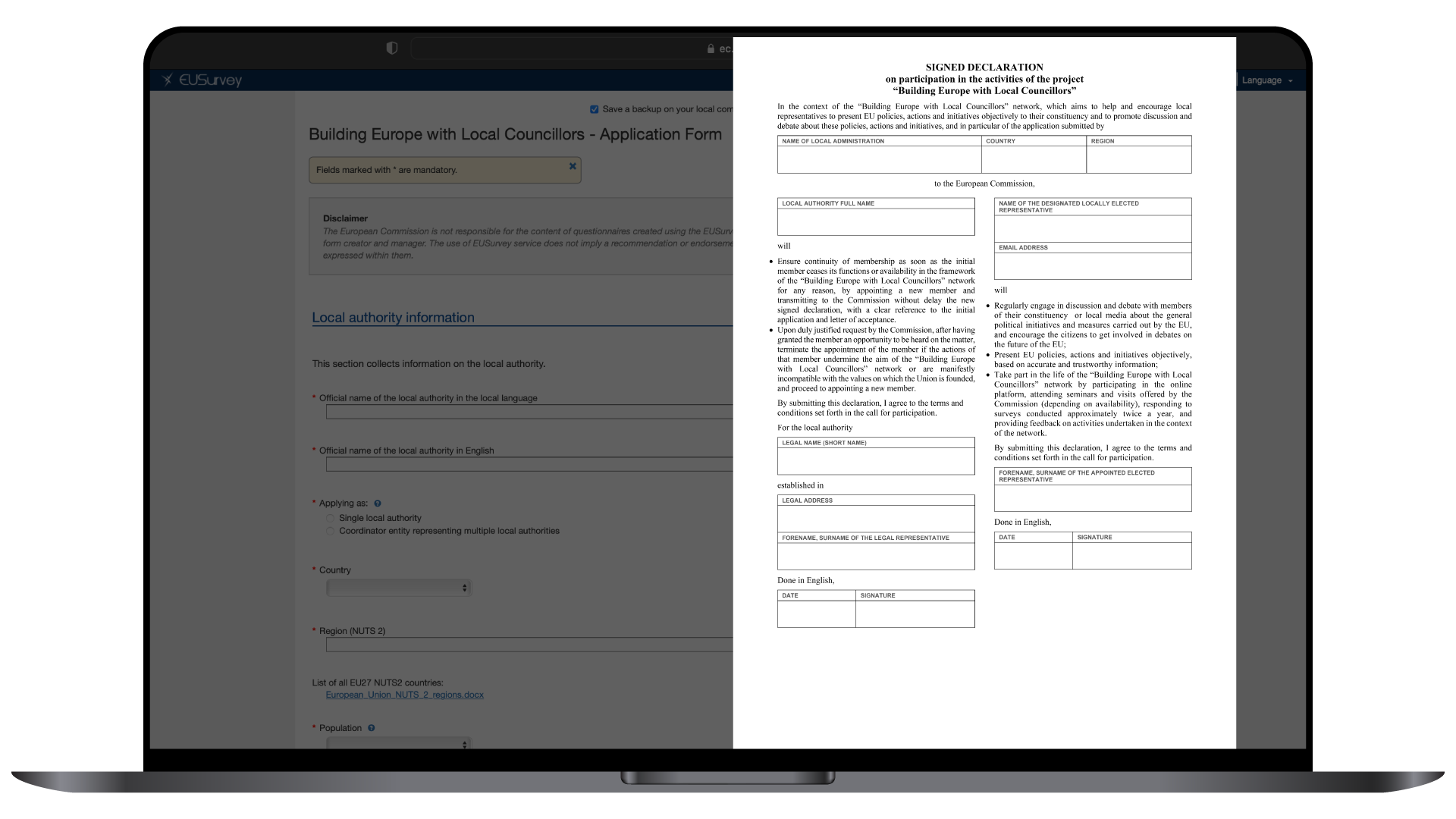 Bygga Europa medlokala företrädare
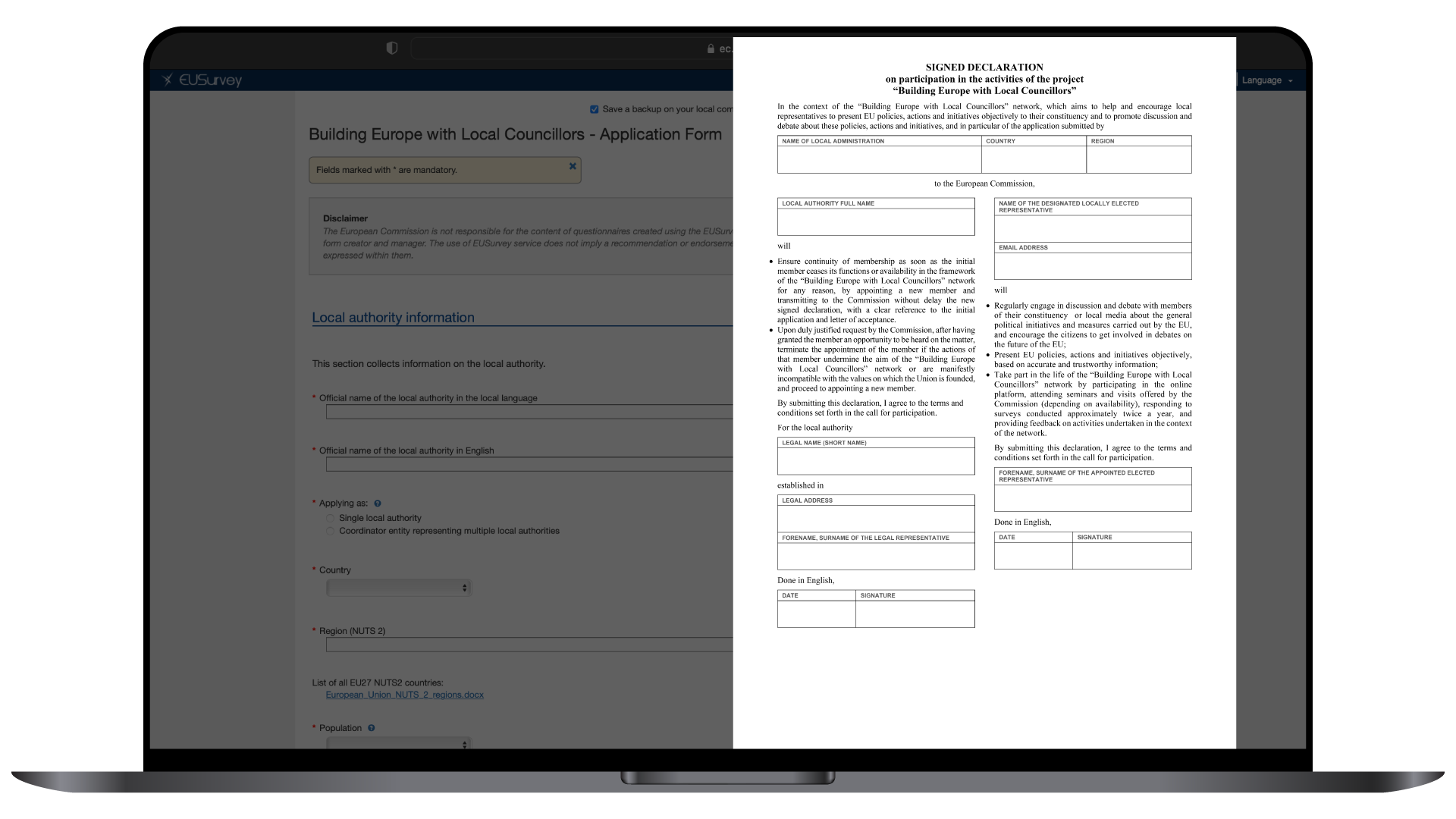 Hur du går med i nätverket – registreringsförfarandet
Ansökningsformuläret på nätet åtföljs av en undertecknad deklaration där undertecknarna uttrycker sitt intresse och engagemang för att representera Europa i sin region. Denna förklaring måste undertecknas av både kommunens beslutsfattare och den utsedda lokala juridiska ombudet.
Bygga Europa medlokala företrädare
Hurnätverket kommer att fungera
Lokal myndighet ärkommissionens partner för att kommunicera Europa på fältetgenom en lokal representant utsedd av den lokala myndigheten medlemmen av nätverket “Bygga Europa med lokala företrädare”
Bygga Europa medlokala företrädare
Fem viktiga fördelar med att delta i nätverket
Bygga Europa medlokala företrädare
Vilka är fördelarna med att delta i detta nätverk
Privilegierad tillgång till officiella EU-kommunikationskällor på nationella språk, kommunikationsmaterial, online- och offlineseminarier samt andra former av information som gör det möjligt för medlemmarna att engagera medborgarna i EU-frågor.
Tillgång till prioriterade besök i EU-kommissionens besökscenter i Bryssel, antingen fysiskt eller digitalt och organiserade på deras språk när det är möjligt.
Tillgång till ett livligt peer-nätverk via en dedikerad onlineplattform med andra nätverksdeltagare.
Synlighet på EU-nivå för den verksamhet som medlemmen bedriver inom ramen för nätverket.
Privilegierad tillgång till ett stort antal nätverk för EU-uppsökande, inklusive över 420 EUROPE DIRECT-center som finns i nästan alla EU:s regioner.
Bygga Europa medlokala företrädare
Specifik studie
Bygga Europa medlokala företrädare
Specific Survey
Genom att besvara den specifika studien kan du meddela vilka ämnen som är mest relevanta för kommunikationsbehoven i din valkrets.När du deltagit i EU:s specifika studie har du chans att- få relevant EU-relaterad information- delta i seminarier online- besöka EU-institutioner på ditt språk.URL till den specifika studien: https://ec.europa.eu/eusurvey/runner/BELC-specific-survey
Bygga Europa medlokala företrädare
Partnerskap med regionskommittén
Bygga Europa medlokala företrädare
Partnerskap med regionskommittén
Nätverket “Bygga Europa med lokala företrädare” gynnas av ett nära samarbete med EU-kommittén i det europeiska nätverket av regionala och lokala EU-beslutsfattare.
Det europeiska nätverket av regionala och lokala EU-beslutsfattare, som inrättades av Europeiska regionkommittén (CoR) 2021, delar några av samma mål som vårt nätverk, t.ex. att öka kunskapen om EU:s politik bland lokala beslutsfattare och stödja dem i deras EU-relaterad verksamhet.
Medan vårt nätverk främst är inriktat på kommunikation med medborgarna, syftar regionskommitténs nätverk till att skapa kopplingar till arbetet för regionskommitténs medlemmar.
Du kan bli medlem i båda nätverken!
Bygga Europa medlokala företrädare
Vad förväntar man sig av medlemmarna i nätverket?
Bygga Europa medlokala företrädare
Vad förväntar man sig av medlemmarna i nätverket?
Delta i en debatt med medlemmar i sin valkrets och i lokala medier om allmänna politiska initiativ och åtgärder som genomförs av EU.
Presentera EU:s politik, åtgärder och initiativ på ett objektivt sätt som är baserat på korrekt och trovärdig information.
Delta i nätverkets verksamhet, till exempel genom att svara på enkäter ungefär två gånger om året.
Bygga Europa medlokala företrädare
Du går med i nätverketvad händer härnäst?
Bygga Europa medlokala företrädare
Du går med i nätverketvad händer härnäst?
När en lokal myndighet och dess utsedda rådgivare har godkänts som partner och medlem i projektet kommer de att:
få presentationsmaterial för att informera om sitt deltagande i projektet, inklusive ett utskrivbart certifikat till medlemmen, en metallplatta och en presentationstavla till den lokala myndigheten som ska visas upp på platser som är öppna för allmänheten
listas på den officiella webbplatsen som projektmedlemmar
få åtkomst till en informationsplattform online
börja få material och uppdateringar om projektverksamheten via e-post
Dessutom kommer de lokala beslutsfattarna att få en introduktionsenkät om sina intressen och informationsbehov. De kommer också att bjudas in till informationsmöten online och offline som rör deras intresseområden och informationsbehov.
Bygga Europa medlokala företrädare
Du går med i nätverketvad händer härnäst?
Kommunikationsplattformen online för medlemmarna av Bygga Europa med lokala företrädare tillhandahålls från Futurium-plattformen från Europeiska kommissionen (https://futurium.ec.europa.eu). Medlemmar behöver registrera sig för EU-inloggning för åtkomst till plattformen.
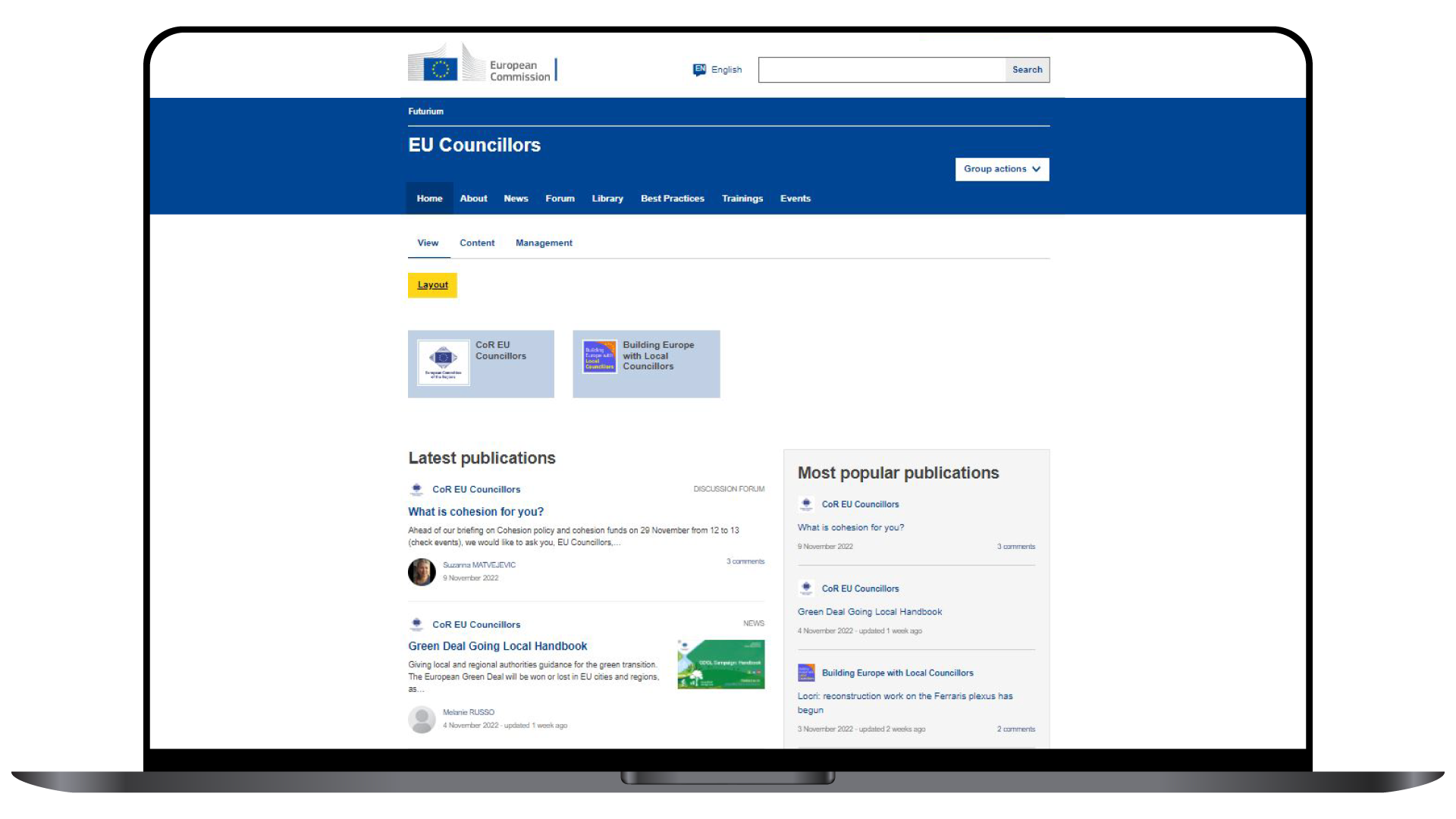 Bygga Europa medlokala företrädare
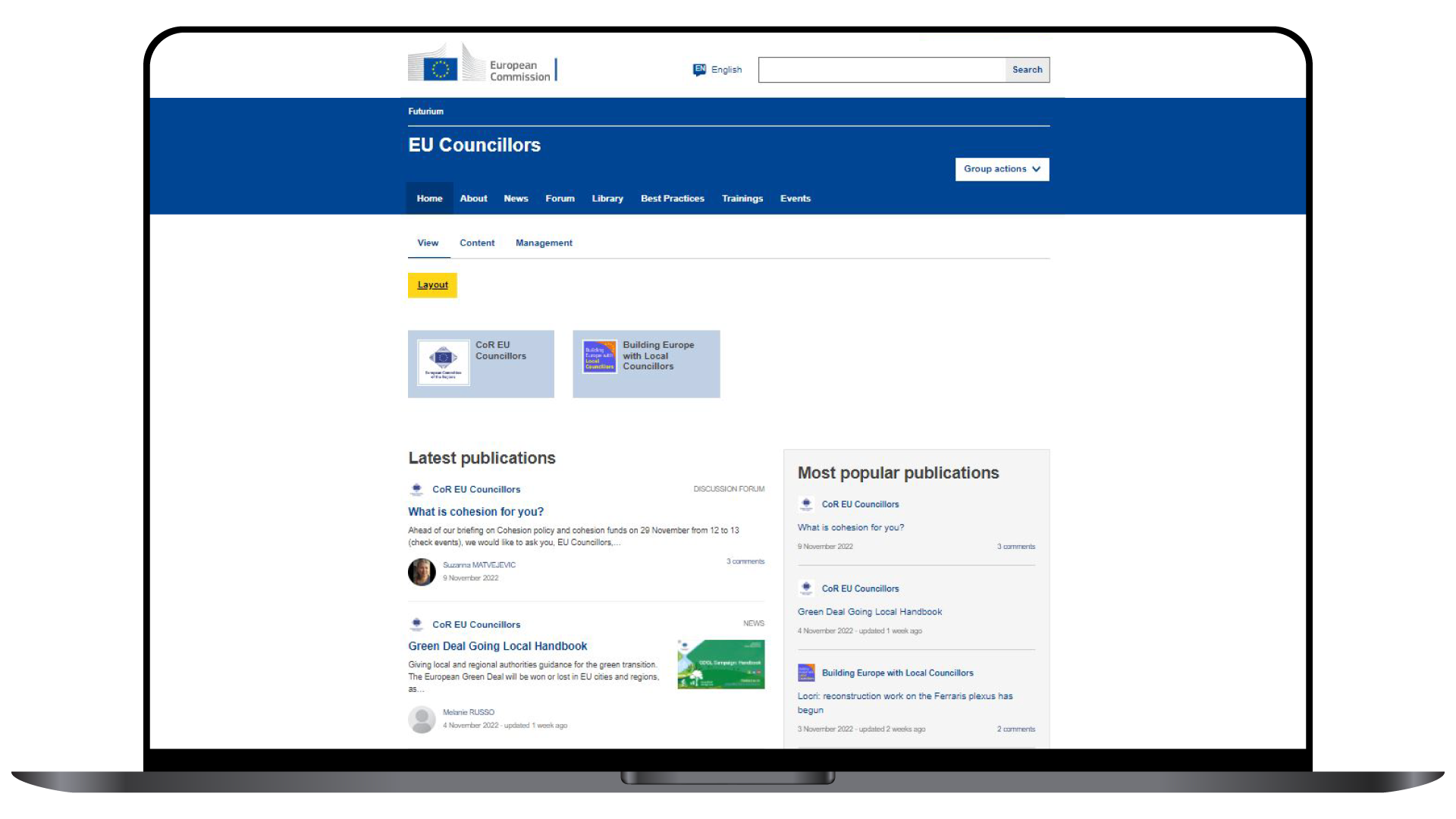 Du går med i nätverketvad händer härnäst?
Kommunikationsplattformen online för medlemmarna av Bygga Europa med lokala företrädare tillhandahålls från Futurium-plattformen från Europeiska kommissionen (https://futurium.ec.europa.eu). Medlemmar behöver registrera sig för EU-inloggning för åtkomst till plattformen.
Bygga Europa medlokala företrädare
Kommunikationsplattformen online för medlemmarna
Gruppen Bygga Europa med lokala företrädare
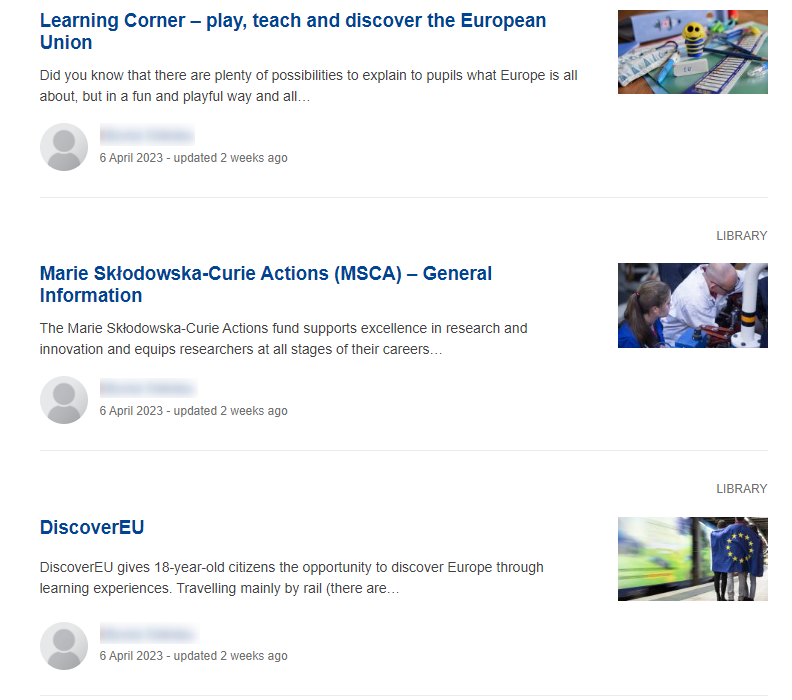 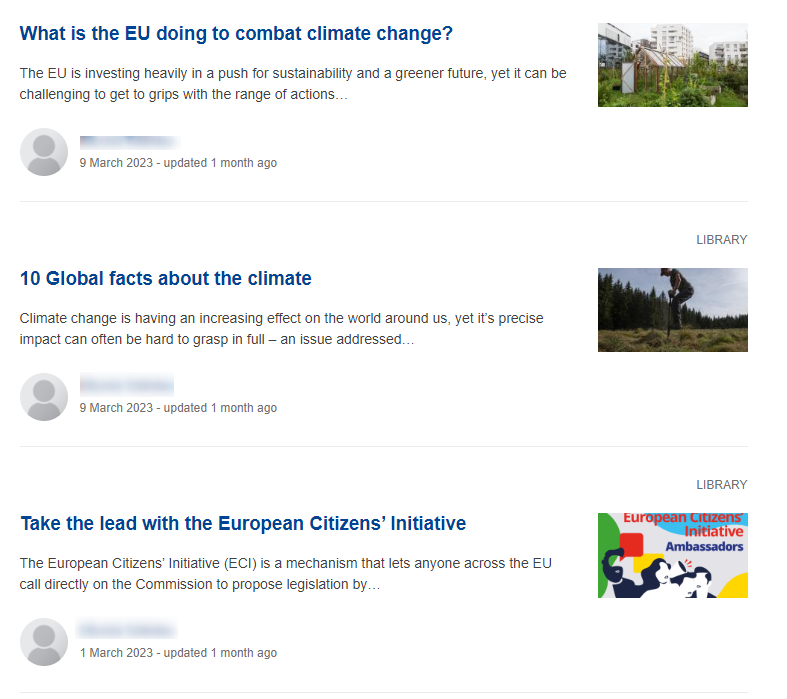 Bygga Europa medlokala företrädare
Kommunikationsplattformen online för medlemmarna
Vilket innehåll är tillgängligt på plattformen?
Information som motsvarar de ämnen av intresse och informationsbehov som medlemmarna uttryckte i enkäten i samband med introduktionen
Ett diskussionsforum för ömsesidigt lärande medlemmarna emellan och utbyte av erfarenheter
Utvald informationsmaterial
En kalender med evenemang offline och online
En gemensam grupp med medlemmar av regionskommitténs lokala och regionala beslutsfattare
Bygga Europa medlokala företrädare
Rollen för Netcompany-Intrasoft
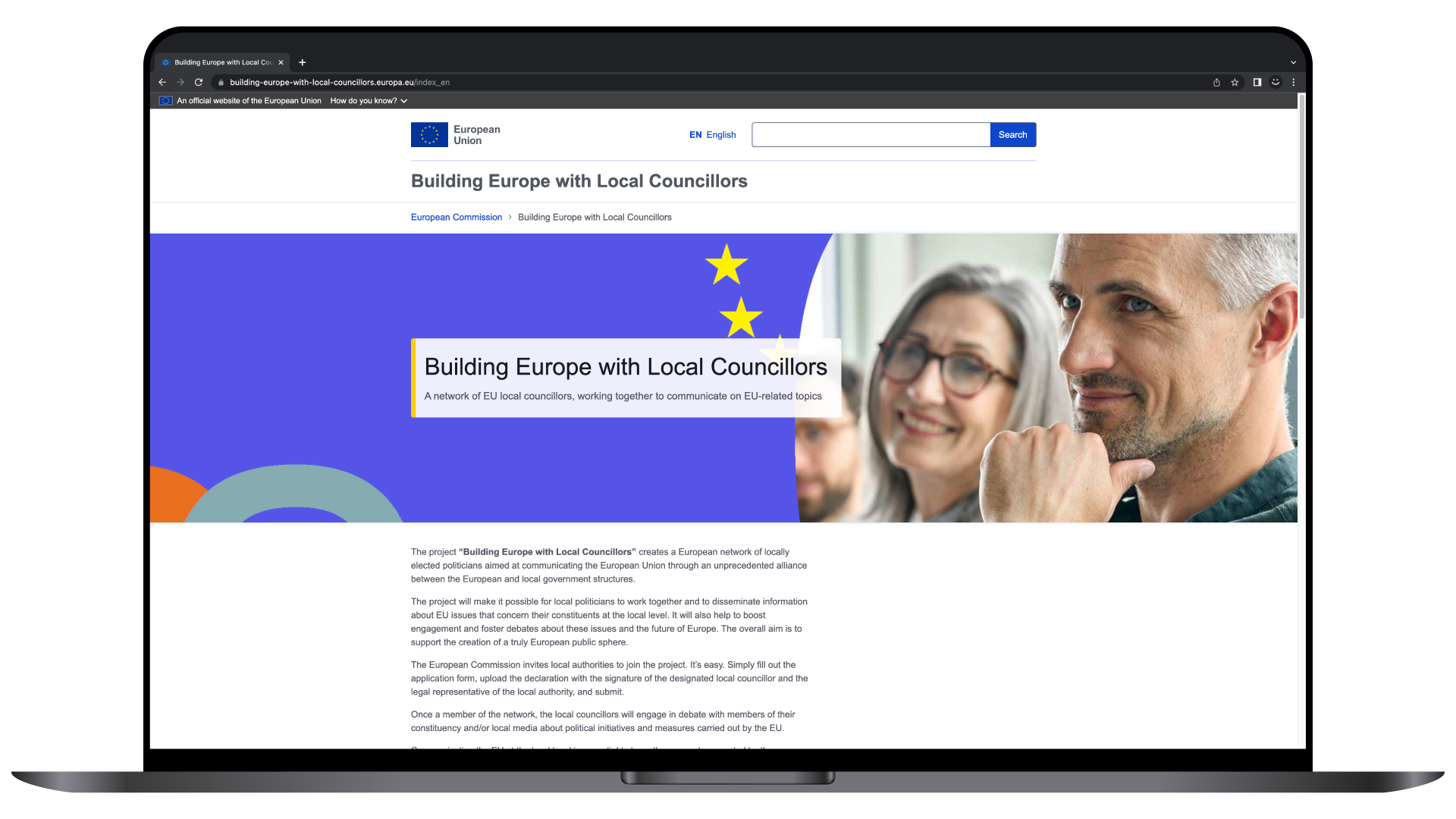 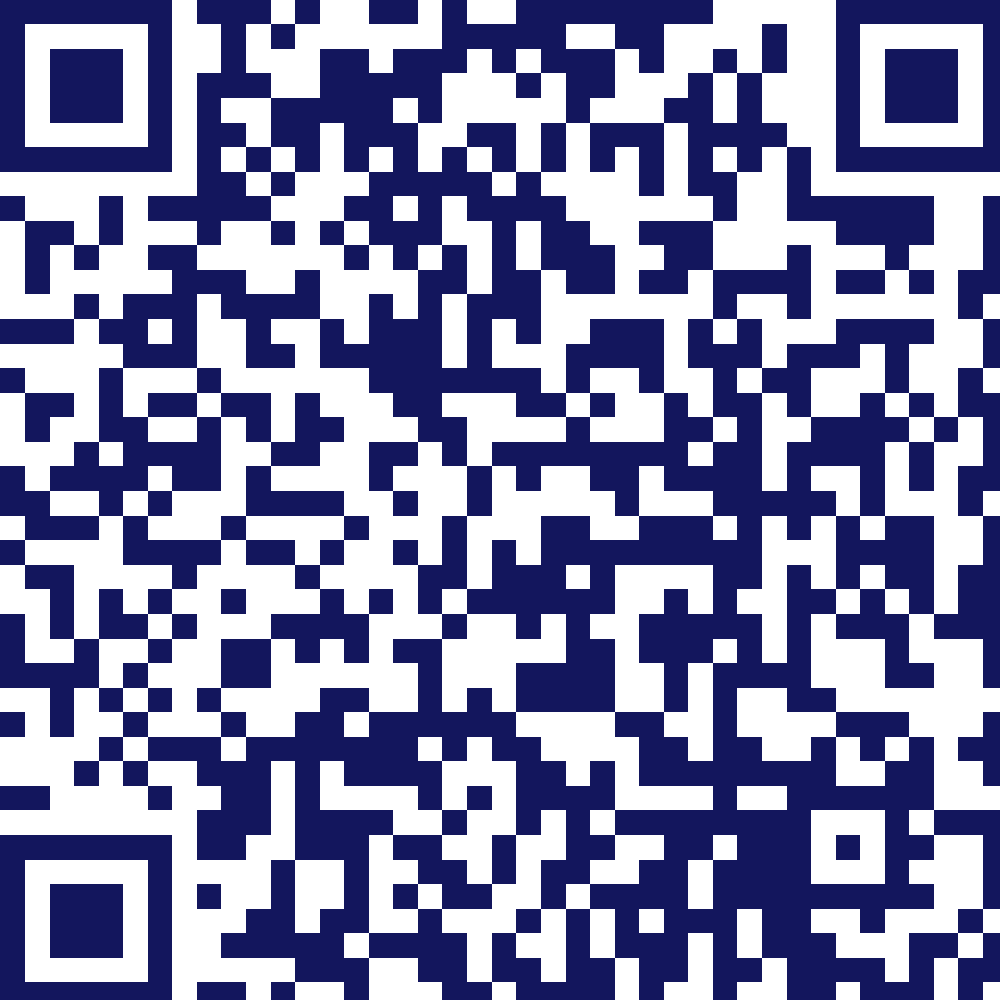 building-europe-with-local-councillors.europa.eu
Bygga Europa medlokala företrädare
Tack!
Bygga Europa med lokala företrädare
Ett nätverk av lokala beslutsfattare inom EU, som arbetar tillsammans med EU-frågor
Kontakt: info@eu-councillors.eu
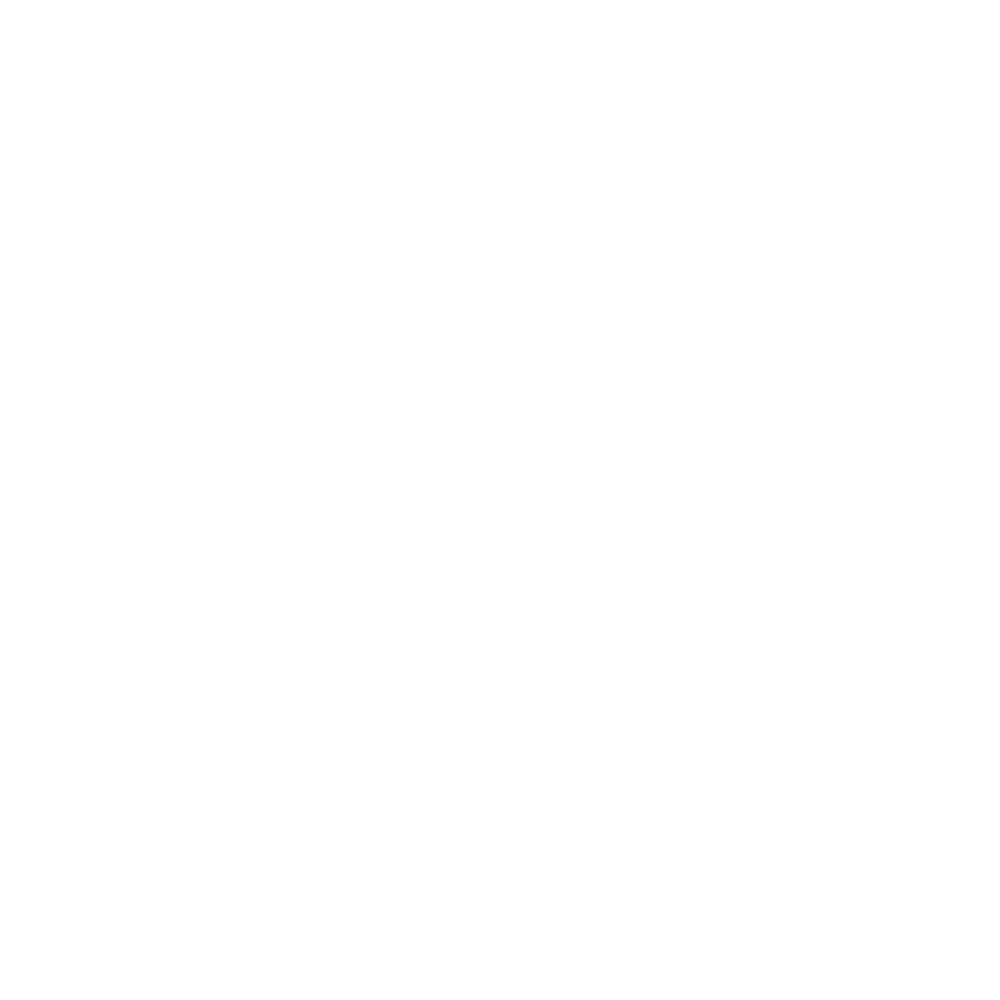 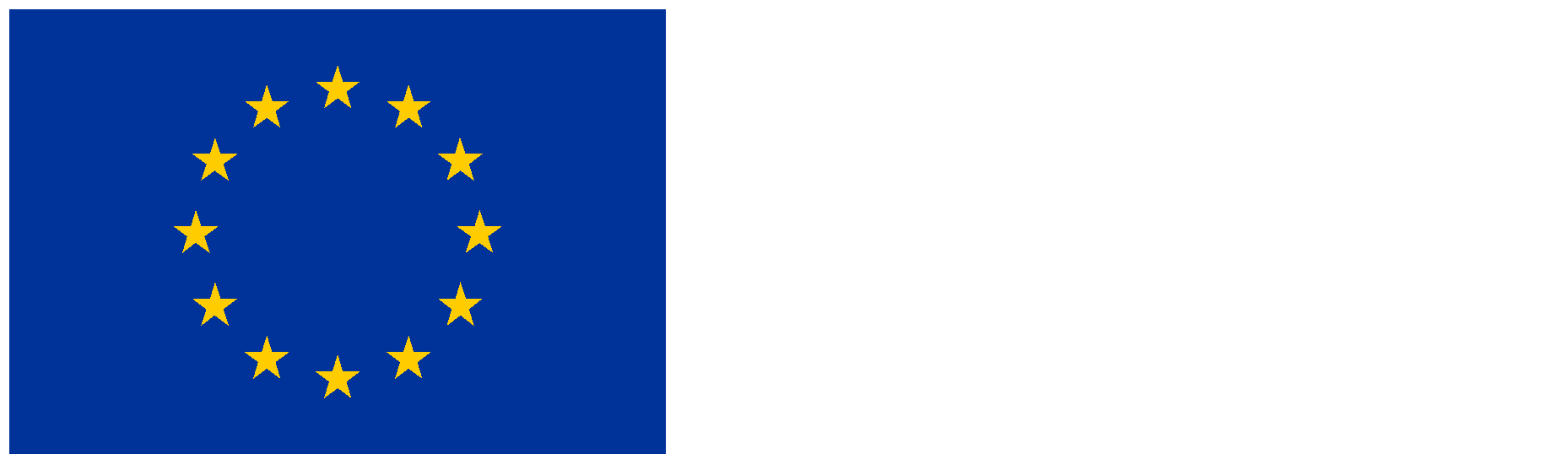